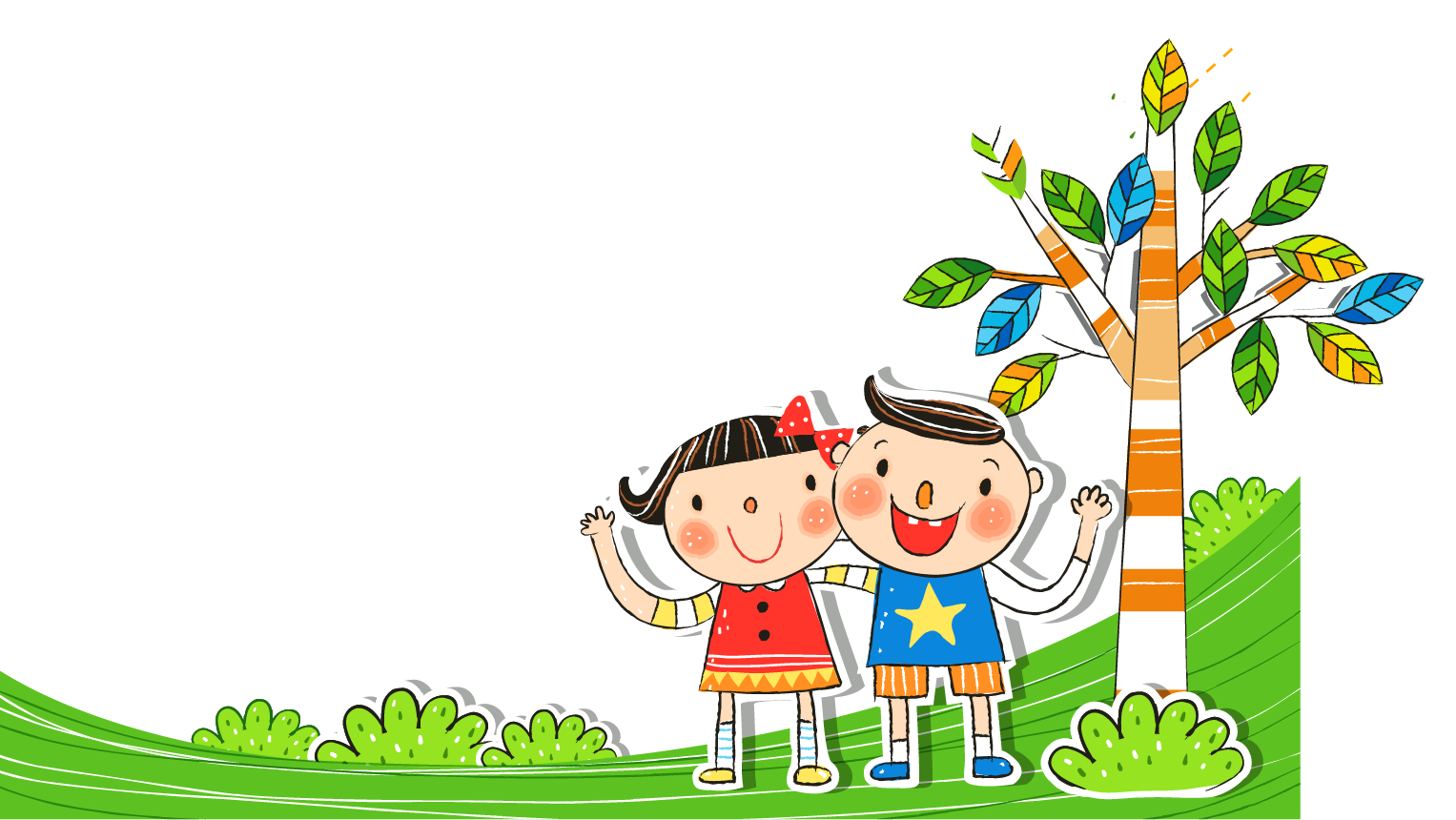 Xin chào các em!
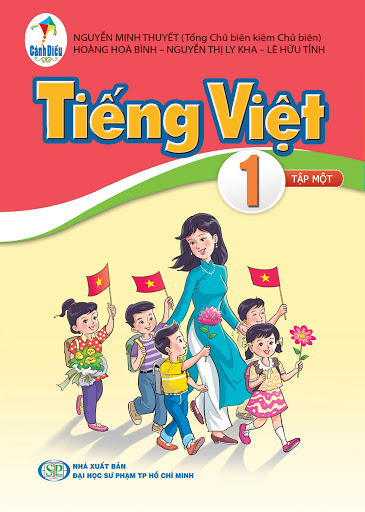 Bài 114: uê - uơ
1. Làm quen
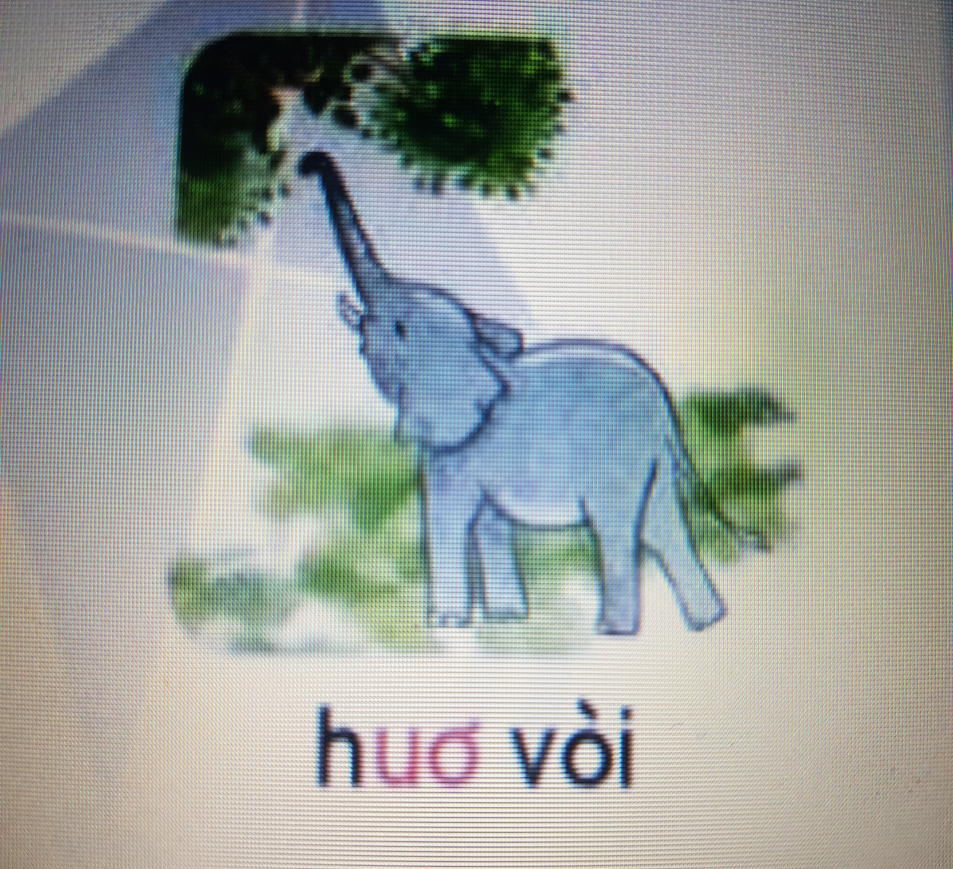 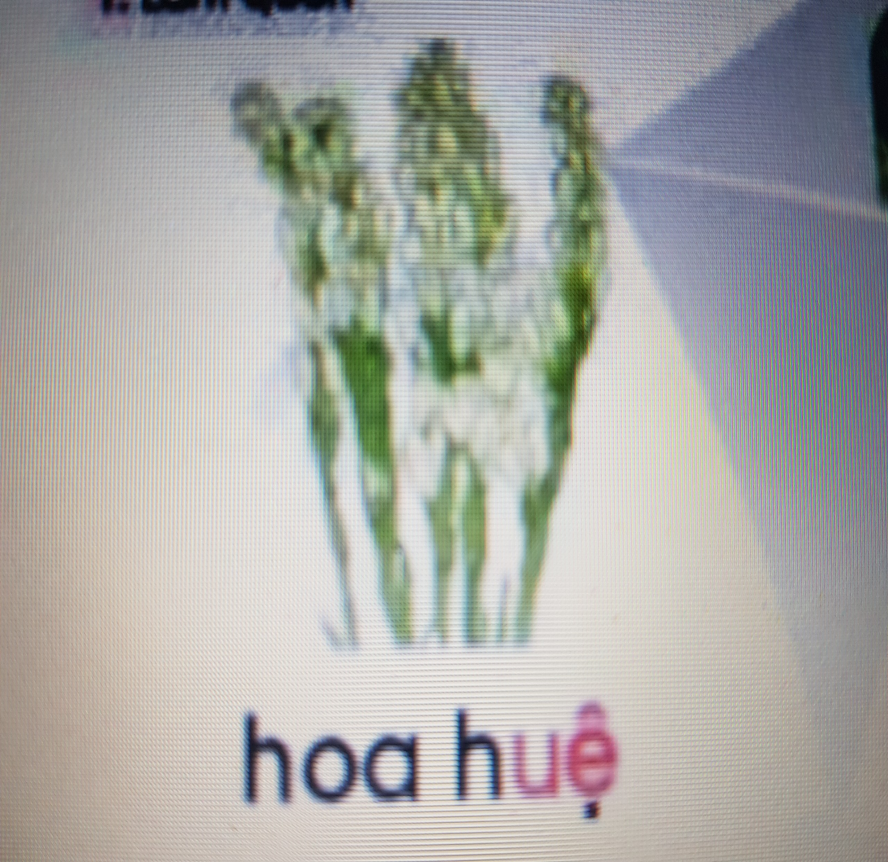 uơ
uê
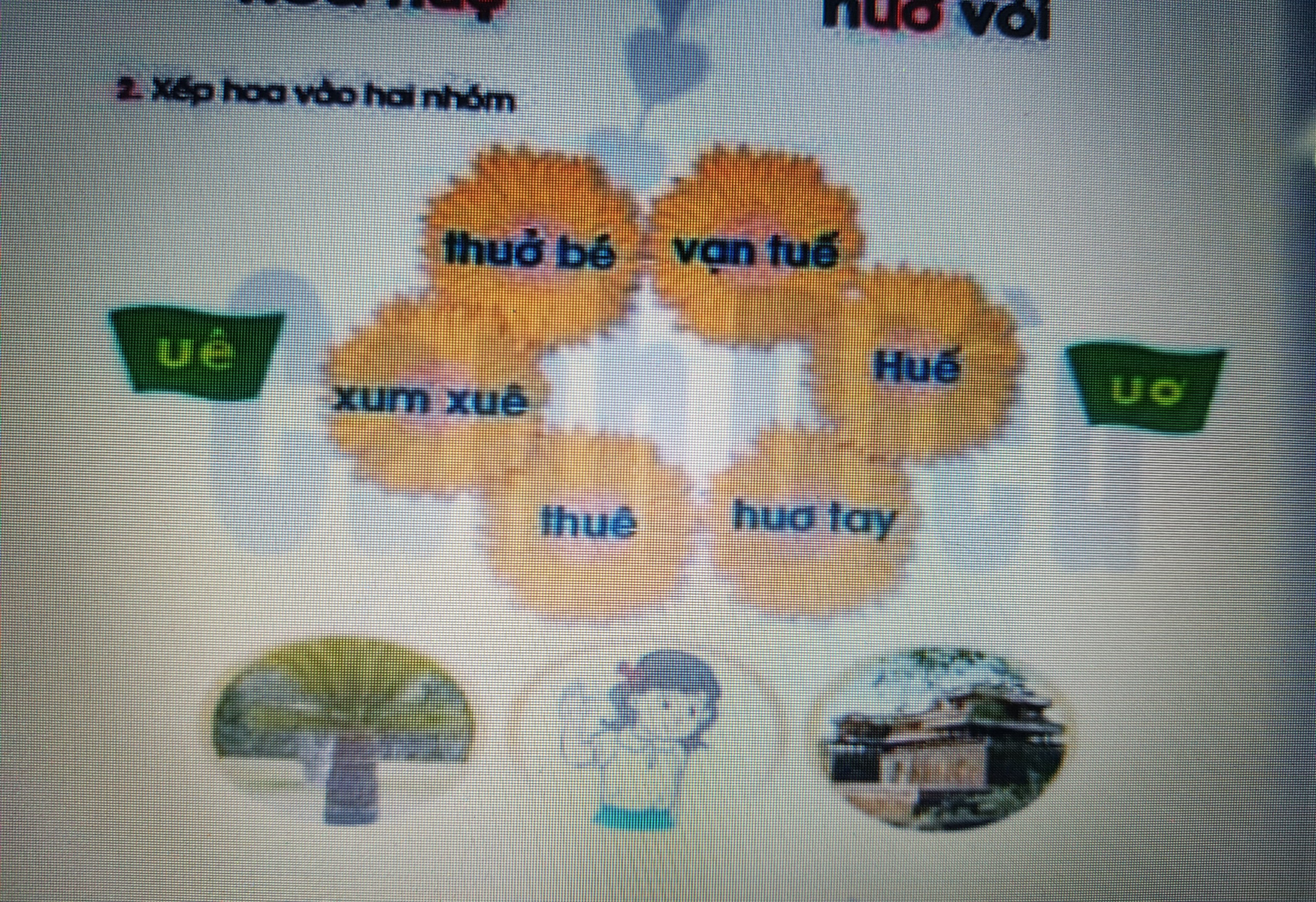 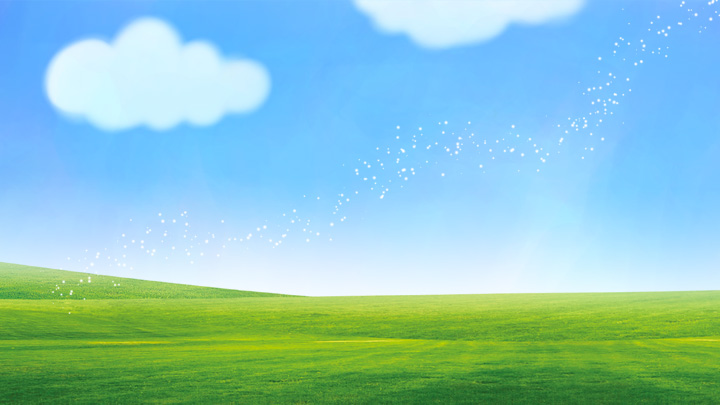 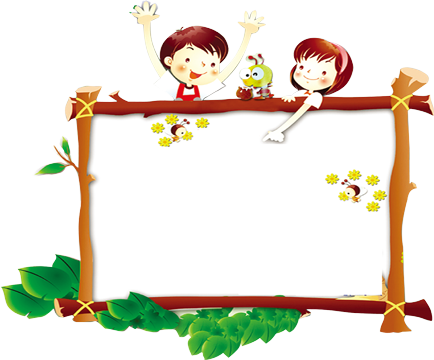 校园
安全
Thư giãn
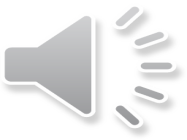 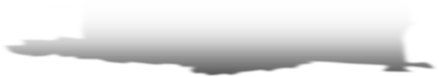 3. Tập đọc
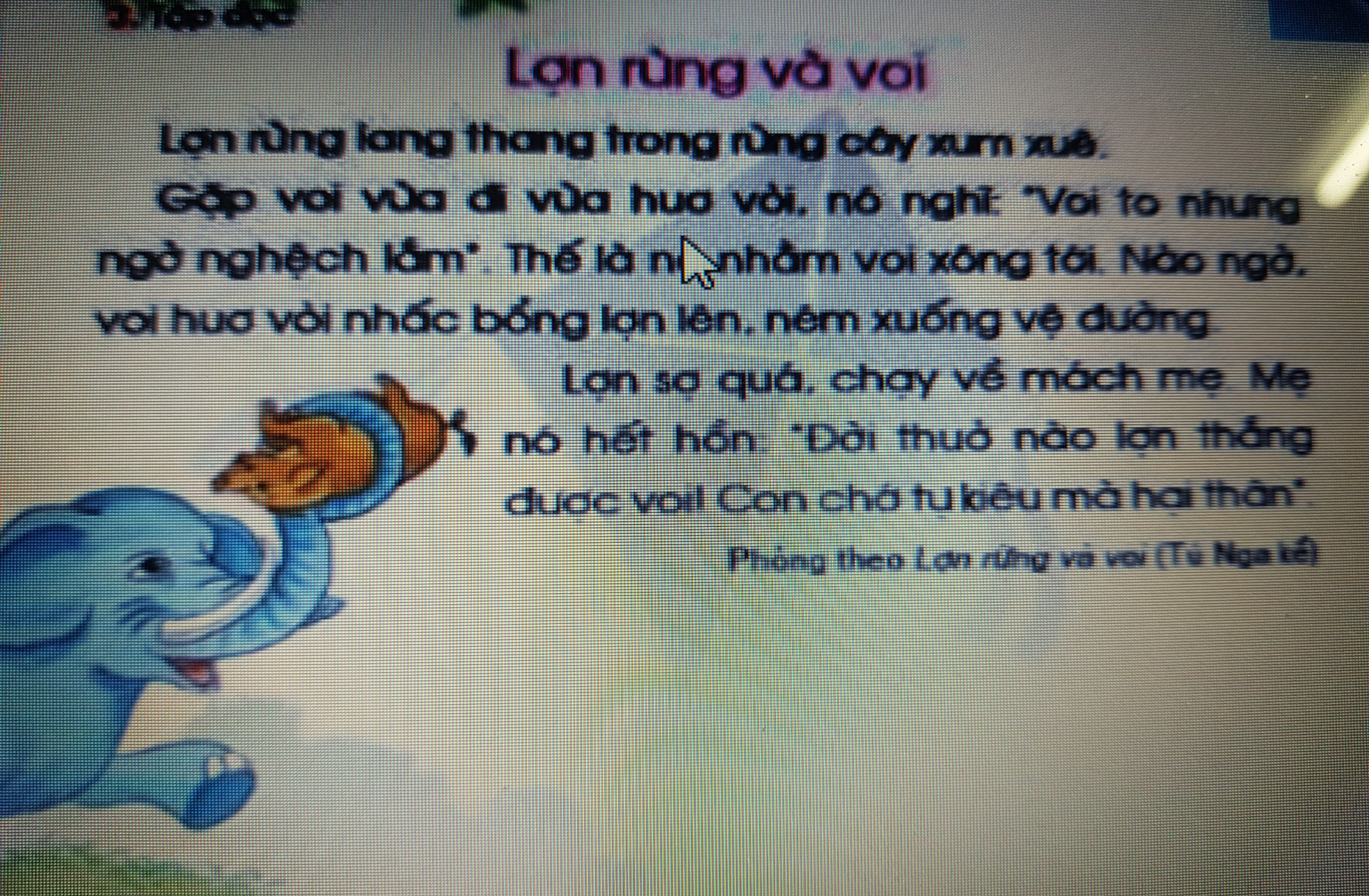 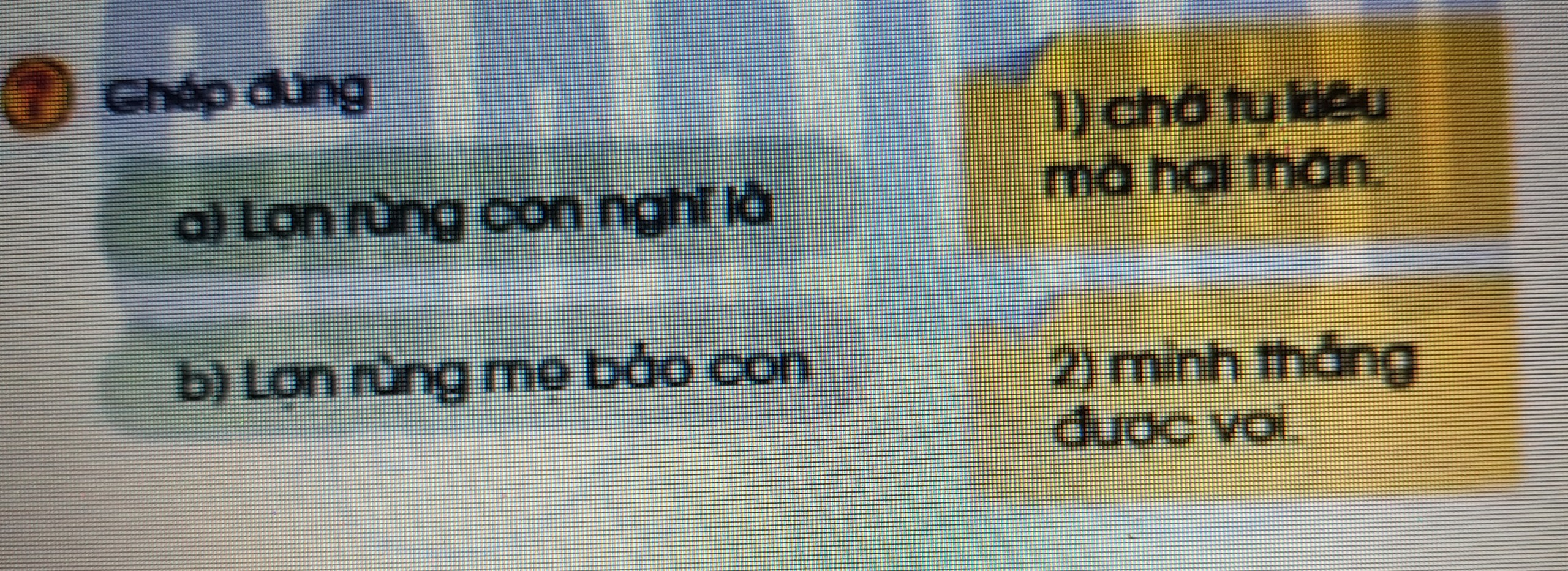 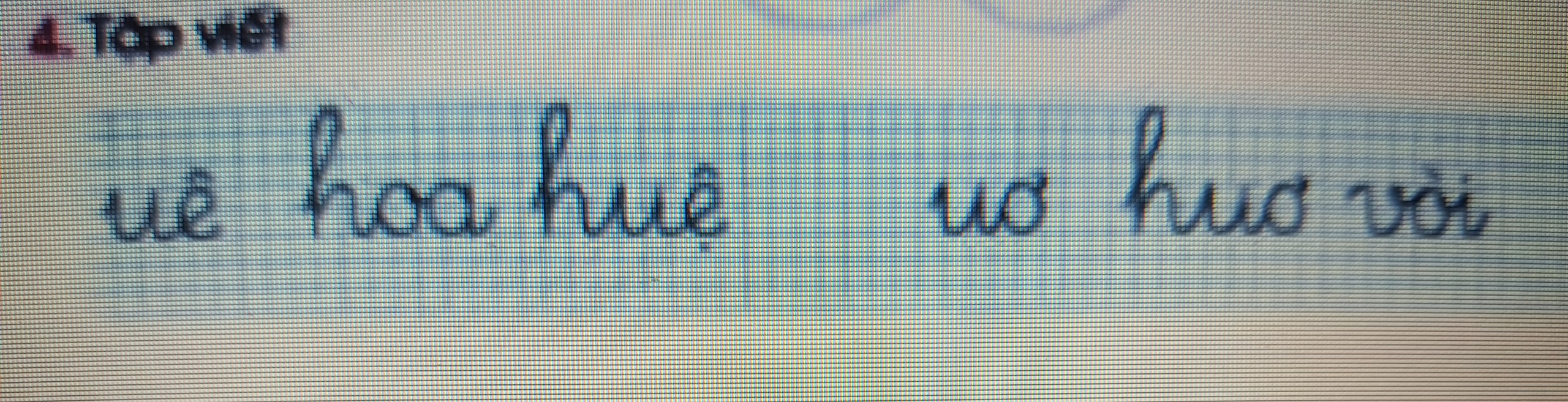 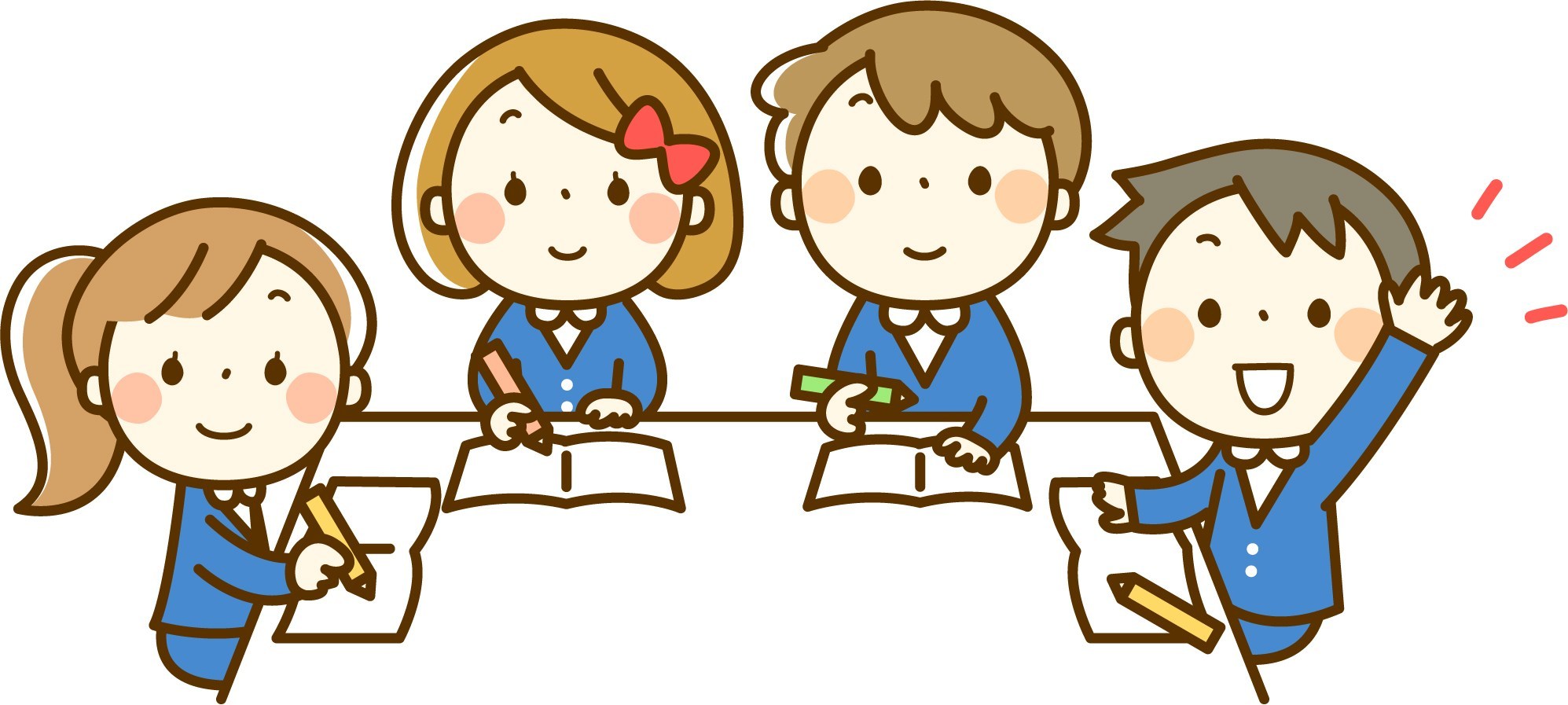 Củng cố
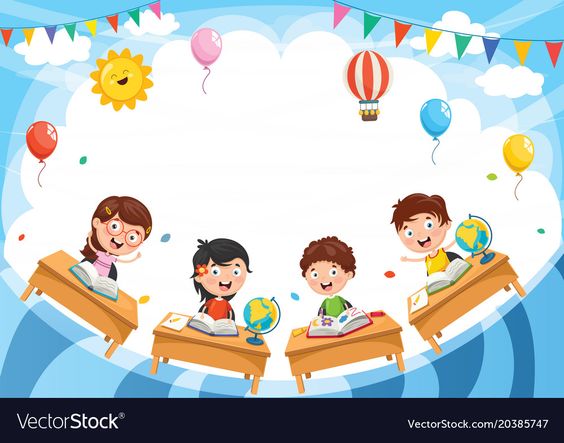 Dặn dò
Tạm biệt!
Hẹn gặp lại!